ОЛЬГА
ЗДОРОВЦОВА
ВЧИТЕЛЬ ПОЧАТКОВИХ КЛАСІВ
ПІП Здоровцова Ольга Вячеславівна
Дата народження 24.03.1992
Освіта - вища,
Навчальний заклад Кам’янець-Подільський національний університет імені Івана Огієнка, 2009 рік.
2013-освітньо-кваліфікаційний рівень бакалавр.
2014-освітньо-кваліфікаційний рівень спеціаліст.
Стаж роботи 10 років
Місце роботи ЗПШ “Еврика”
МОЯ ПРОФЕСІЙНА ФІЛОСОФІЯ
Я намагаюсь працювати так, щоб кожна дитина, в класі була передусім мислячою, активною, допитливою, мандрівником у світ пізнання. Навчальний і виховний процес у класі намагаюся будувати так, щоб постійно відбувалась активна взаємодія учнів і вчителя, створюю сприятливі і комфортні умови навчання, за яких кожна дитина відчуває свою успішність, унікальність.
МОЄ ПЕДАГОГІЧНЕ КРЕДО
"У наших руках – найбільша з цінностей світу-ЛЮДИНА".
МОЄ ПЕДАГОГІЧНЕ КРЕДО
“Мети досягає той, хто її прагне!
МОЇ ПЕДАГОГІЧНІ ЦІЛІ
Створити оптимальні умови для розвитку дитини
Сприяти самореалізації кожної особистості
Стати для дітей другом, відкрити багатство їх душ
МОЇ досягнення
Грамота  від 06.03.2023 № 40 «Від творчого вчителя до творчого учня» ІІІ місце
Грамота  за невтомний творчий пошук, високий професіоналізм, сумлінне виконання освітніх завдань
Грамота  від 14.02.2024 № 55«Від творчого вчителя до творчого учня» ІІмісце
Грамота (за сумлінну працю, досягнення високих результатів у роботі та за результатами 2023-2024 навчального року)
Міжнародний конкурс педагогічної майстерності Сонце Сократа" в номінації "методична розробка", 1 місце
Грамота  від 25.09.2024 № 225к/тр «Від творчого вчителя до творчого учня» ІІІ місце
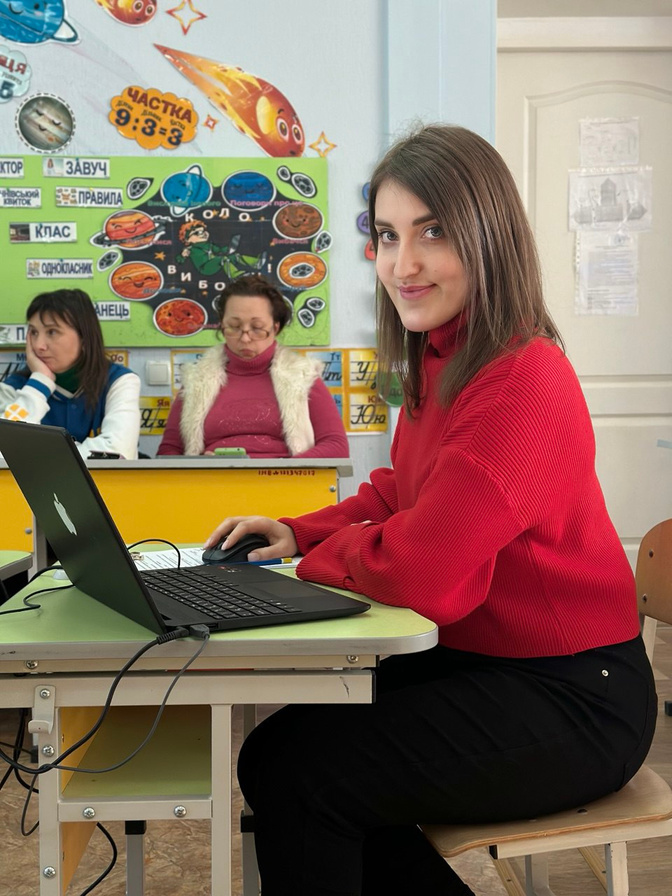 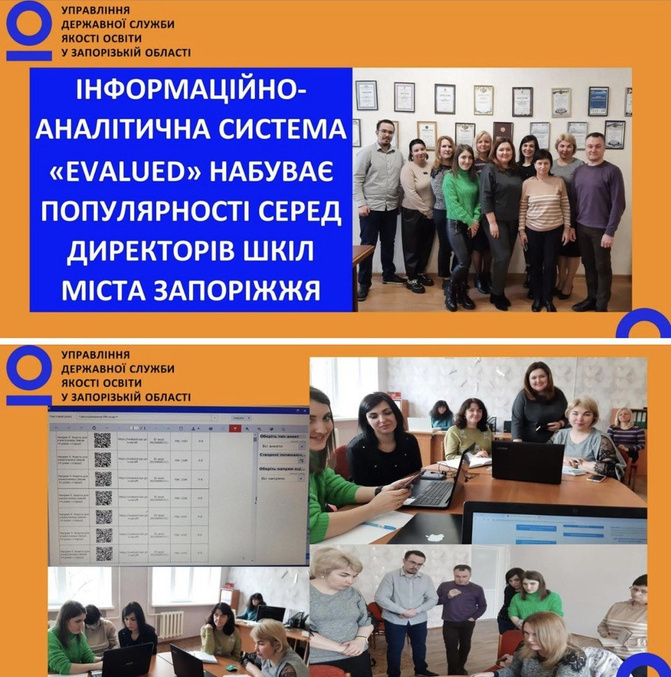 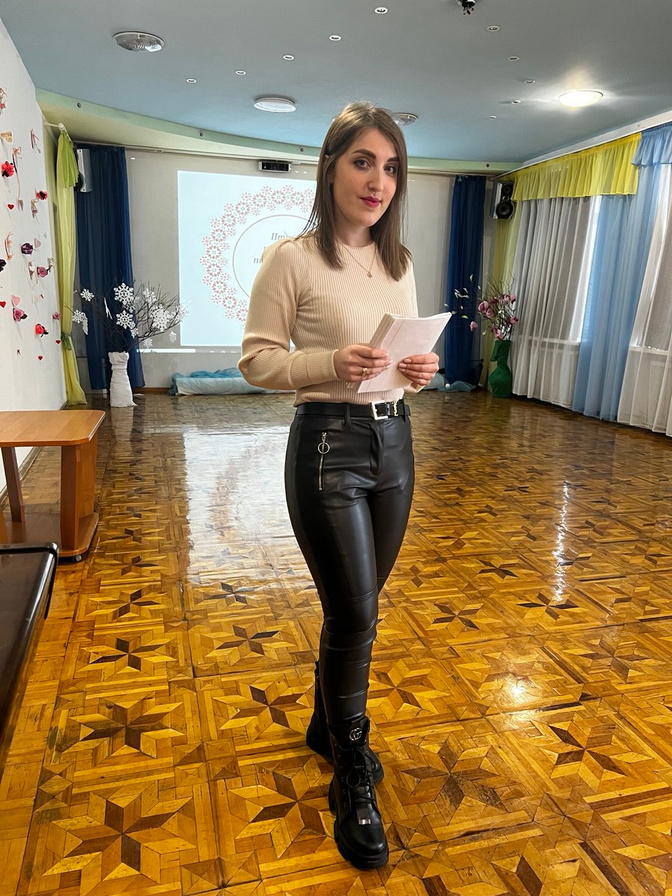 Беру активну участь у шкільному житті
Проводила навчання в ТІЦ “Говоримо українською”
Виступи на нарадах,  педрадах, Метод Об’єднаннях
Інформаційно-аналітична система “Evalued”
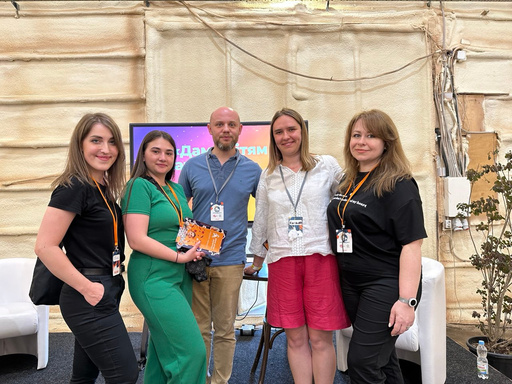 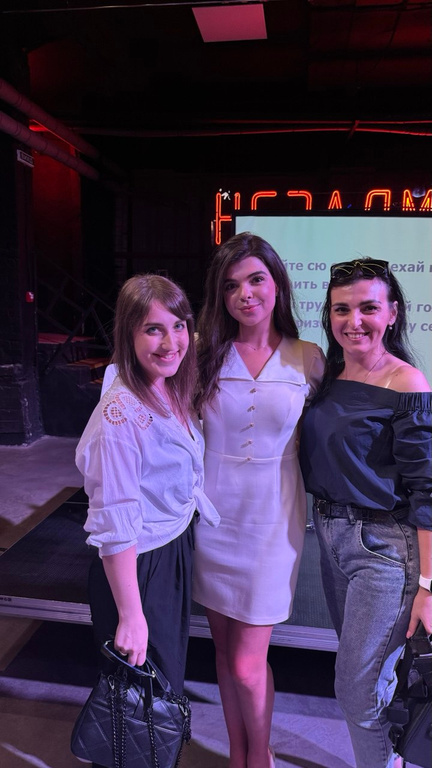 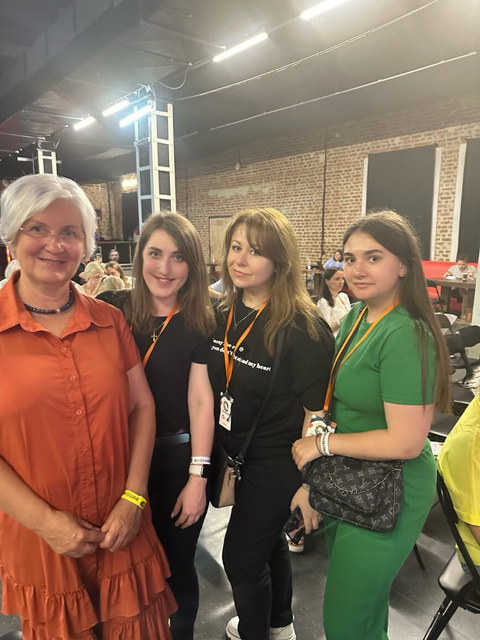 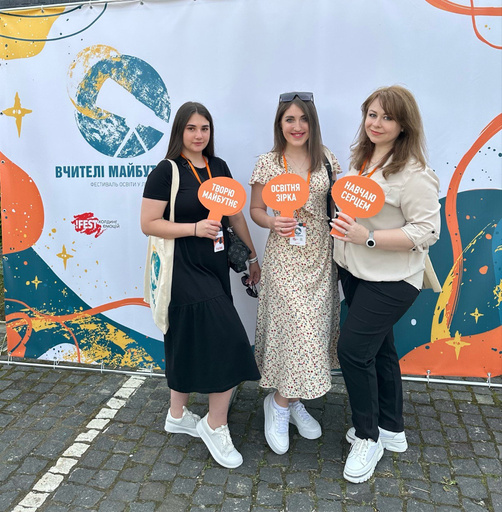 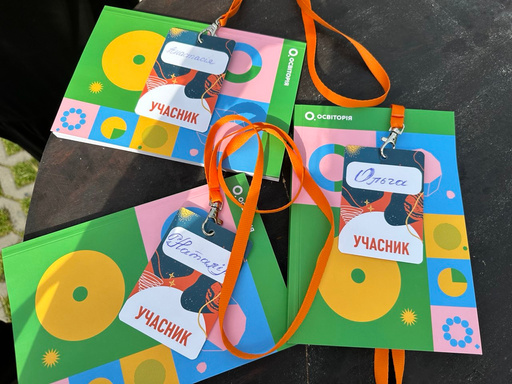 Займаюся саморозвитком
Відвідую різні навчання, фестивалі семінари, зустрічі з кваліфікованими лекторами, Міжнародні саміти.
МЕТА САМООСВІТНЬОЇ ДІЯЛЬНОСТІ :
ТЕМА ДОСВІДУ
допомогти дитині зрости в умовах успіху;
створити ситуацію успіху для розвитку особистості дитини;
«Використання інтерактивних технологій на уроках в початковій школі»
дати відчути радість від здолання
 труднощів;
дати можливість кожному учневі відчути радість досягнення усвідомлення своїх здібностей;
допомогти зрозуміти, що задарма в житті нічого не дається, скрізь треба докласти зусиль.
Під час організації освітнього процесу я:
змінюю роль педагога, 
як керівника освітнього процесу;
Максимально використовую
 особистий досвід учня;
надаю перевагу дослідницьким
 та активним формам роботи;
розвиваю критичне 
мислення;
формую мотивацію
 до навчання
Тлумачення поняття “технологія”
як синонім понять "методика" чи "форма організації навчання" - технологія спілкування, технологія взаємодії, технологія організації індивідуальної діяльності
як сукупність методів, засобів і форм у конкретній педагогічній системі - традиційна технологія навчання, інноваційна технологія навчання
як сукупність і послідовність методів і процесів, спрямованих на одержання запланованого результату – інтерактивна технологія
Інноваційні технології
Педагогічна інновація - процес створення, поширення й використання нових засобів (нововведень) для розв'язання тих педагогічних проблем, які до цього розв'язувались по-іншому
•Індивідуалізоване навчання
•Кооперативне навчання
•Критичне мислення
Інтерактивне навчання
Інтерактивне навчання – це діалогічне навчання, у ході якого здійснюється
взаємодія вчителя й здобувача освіти
Інтерактивному навчанню притаманні такі риси: взаємодія здобувачів
освіти; діалог, полілог; організація освітнього середовища спілкування;
активність; опора на їхній суб’єктивний досвід; комфортні умови навчання,
набуття знань спільними зусиллями з можливістю контролю та оцінки,
взаємооцінки та взаємоконтролю
Інтерактивні технології навчання розподіляються на 4 групи
ІНТЕРАКТИВНІ ТЕХНОЛОГІЇ КООПЕРАТИВНОГО НАВЧАННЯ;
ІНТЕРАКТИВНІ ТЕХНОЛОГІЇ КОЛЕКТИВНО-ГРУПОВОГО НАВЧАННЯ
ТЕХНОЛОГІЇ ОПРАЦЮВАННЯ ДИСКУСІЙНИХ ПИТАНЬ
ТЕХНОЛОГІЇ СИТУАТИВНОГО МОДЕЛЮВАННЯ
Інтерактивні технології колективного навчання
2+2=4.
Робота в парах
Дві пари окремо працюють над вправою протягом певного
часу (2-3 хвилини), обов’язково доходять до спільного рішення, потім
об’єднуються і діляться набутим.
Школярі працюють в парах, виконуючи завдання.
карусель
коло ідей
акваріум
Інтерактивні технології колективного навчання
Змінювані трійкі
Робота в трійках
Цей метод трохи складніший: всі трійки класу
отримують одне й те ж завдання, а після обговорення один член трійки йде в
наступну, один в попередню і ознайомлює членів новостворених трійок з
набутком своєї.
По суті, це ускладнена робота в парах. Найкраще
в трійках проводити обговорення, обмін думками, підведення підсумків чи
навпаки, виділення несхожих думок).
карусель
коло ідей
акваріум
технології колективно-групового навчання
Мозковий штурм
Мікрофон
Різновидом загально групового обговорення є технологія
“Мікрофон”, яка надає можливість кожному сказати щось швидко, по черзі,
відповідаючи на запитання або висловлюючи свою думку чи позицію
Мета “мозкового
штурму” чи “мозкової атаки” в тому, щоб зібрати якомога більше ідей щодо
проблеми від усіх протягом обмеженого періоду часу.
технології колективно-групового навчання
Незакінчені речення
Обговорення проблем у загальному колі
Робота за такою методикою дає присутнім змогу
долати стереотипи, вільніше висловлюватися щодо запропонованих тем,
відпрацьовувати вміння говорити коротко, але по суті й переконливо
Це загальновідома
технологія, яка застосовується, як правило, в комбінації з іншими
Ажурна пилка (“Мозаїка”, “Джиг-со”).
засвоєння великої кількості інформації за короткий
проміжок часу
Інтерактивні технології ситуативного моделювання
Арсенал інтерактивних ігор досить великий, але найбільш поширений з них є моделюючий.
•Стимуляційні або імітаційні ігри
•Спрощене судове слухання
•Громадське слухання
•Розігрування ситуацій за ролями
Модель навчання у грі – це побудова освітнього процесу процесу за
допомогою включення учня в гру.
Інтерактивні технології опрацювання дискусійних питань
5. Дискусія
6. Дискусія в стилі телевізійного ток-шоу.
7. Дебати
1. Метод ПРЕС
2. Займи позицію
3. Зміни позицію
4. Неперервна шкала думок (Нескінчений ланцюжок).
Мої плани на майбутнє
З метою підвищення педагогічної майстерності займатися самоосвітою;
Сприяти участі дітей у шкільних конкурсах, олімпіадах;
Поповнювати матеріали уроків, шкільних та позашкільних заходів;
Брати участь в професійних конкурсах;
Відповідати вимогам своїх учнів.
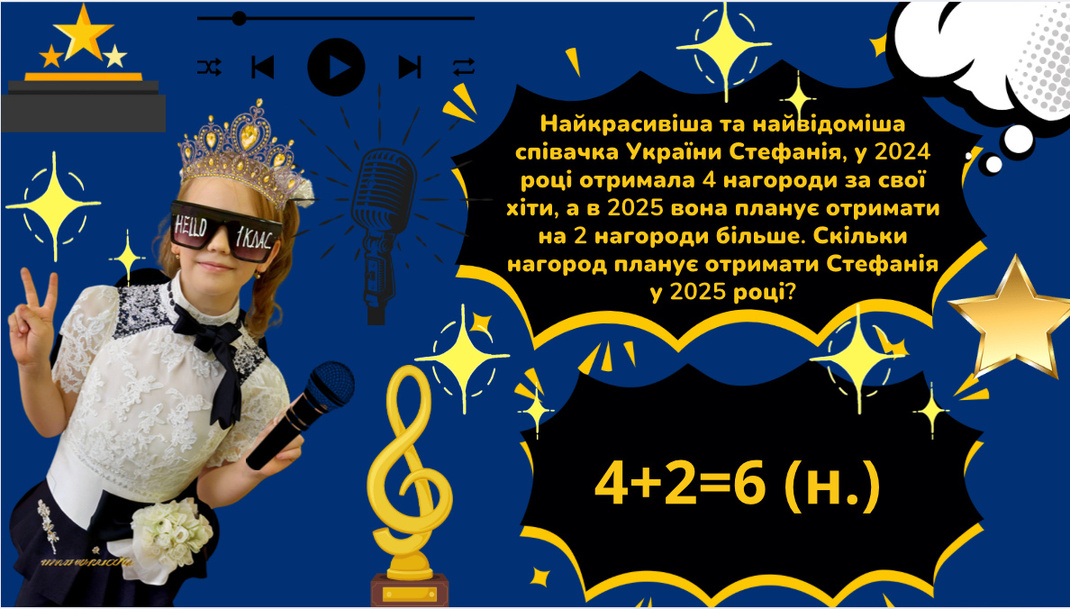 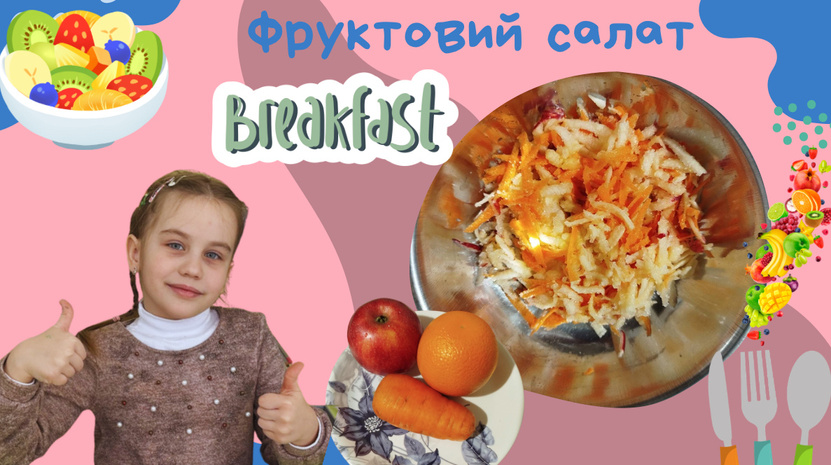 Наші
проєкти
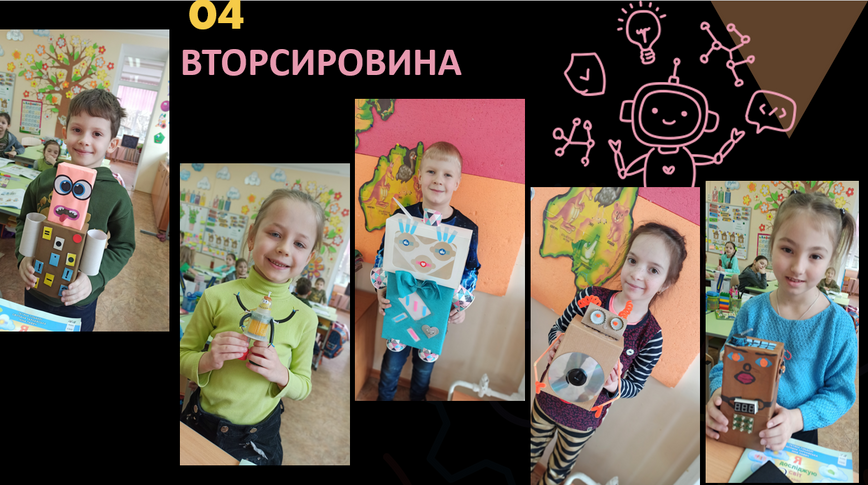 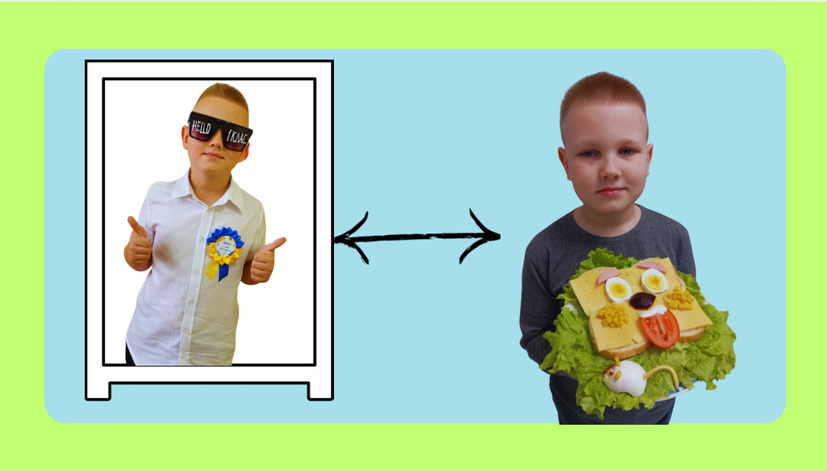 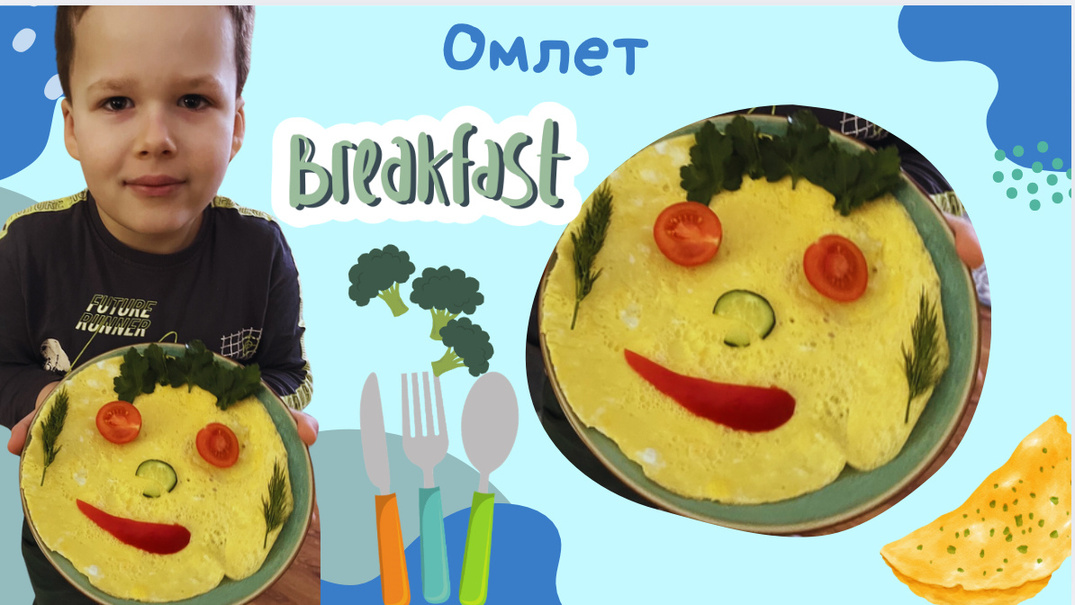 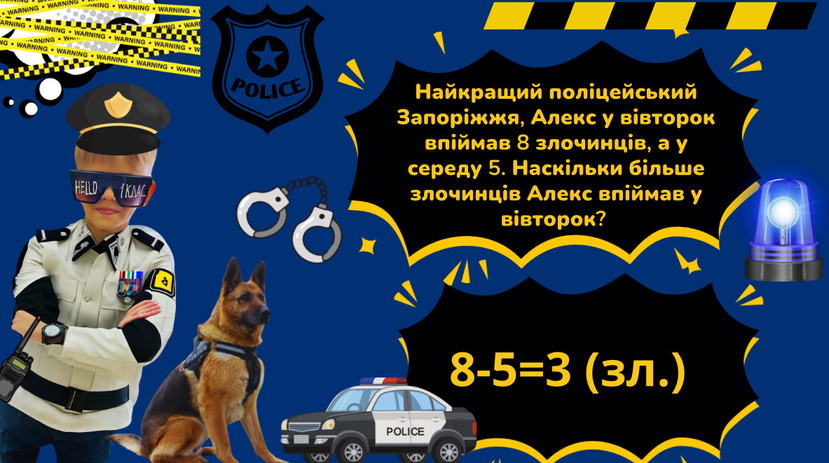 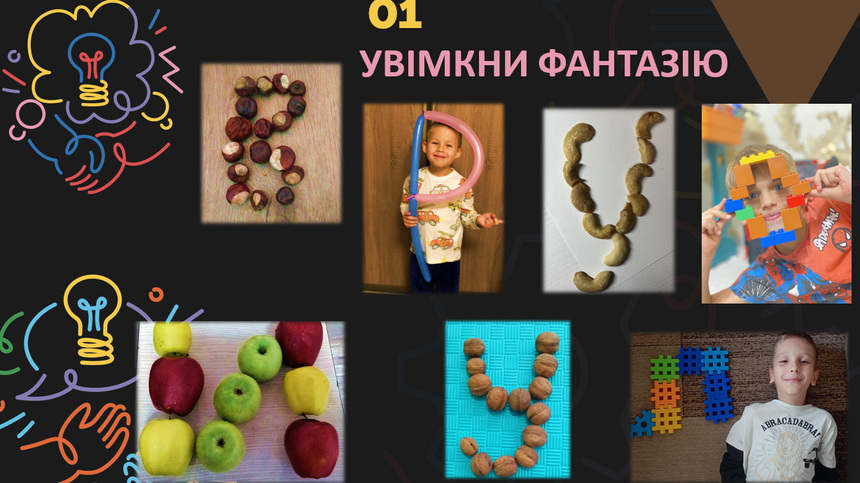 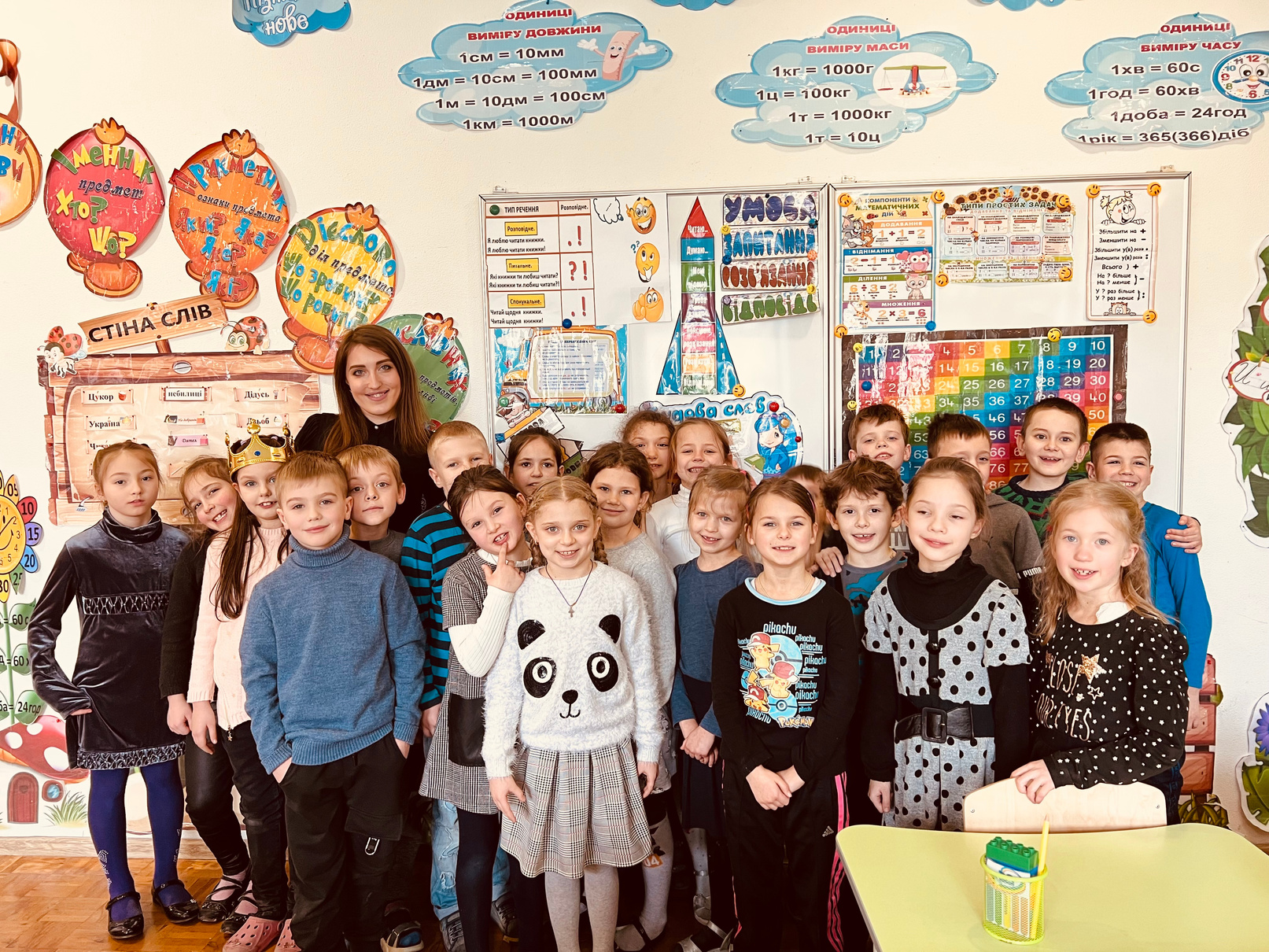 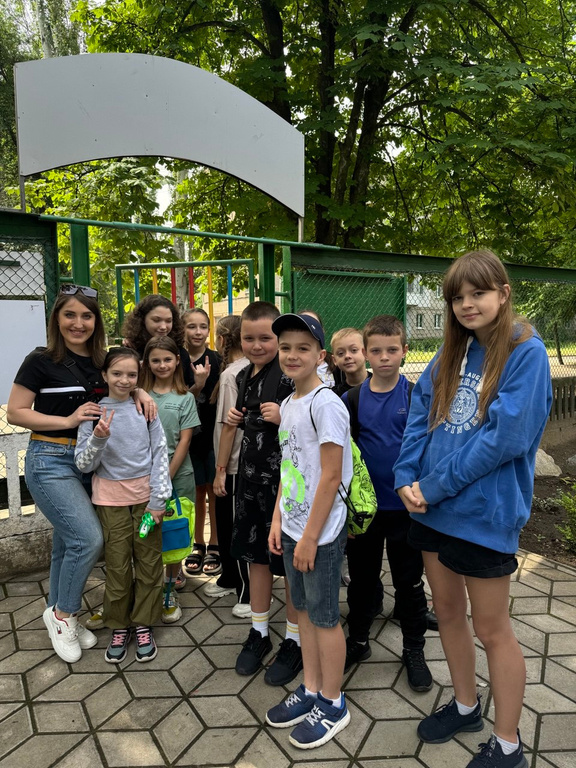 Наші
будні
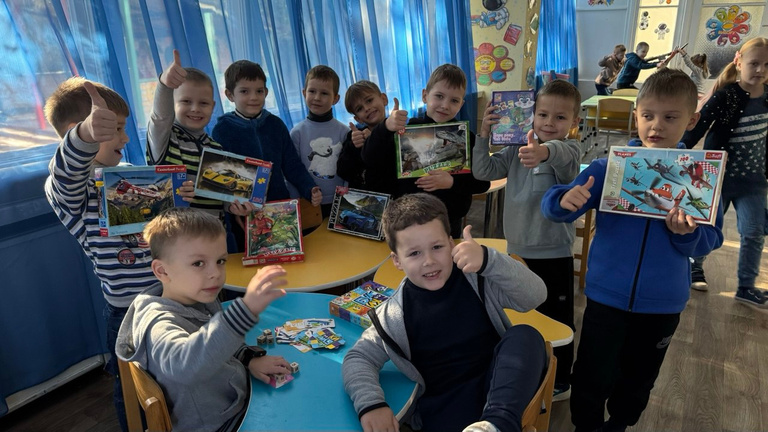 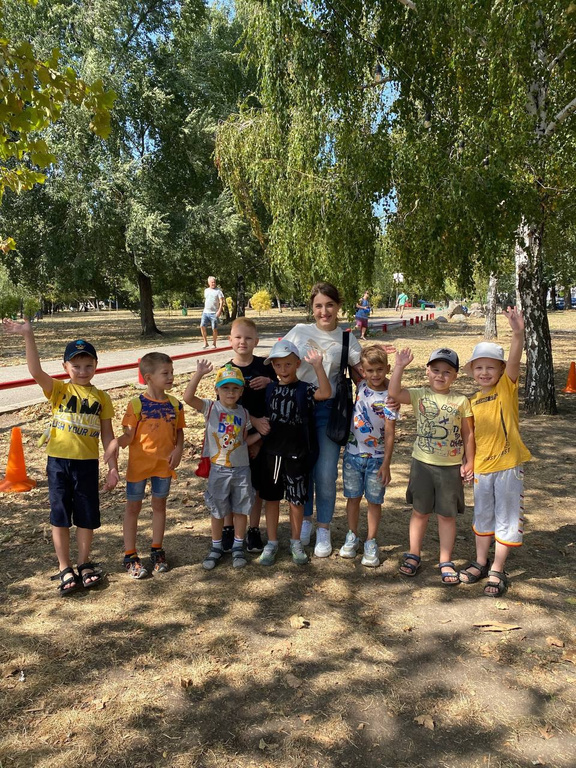 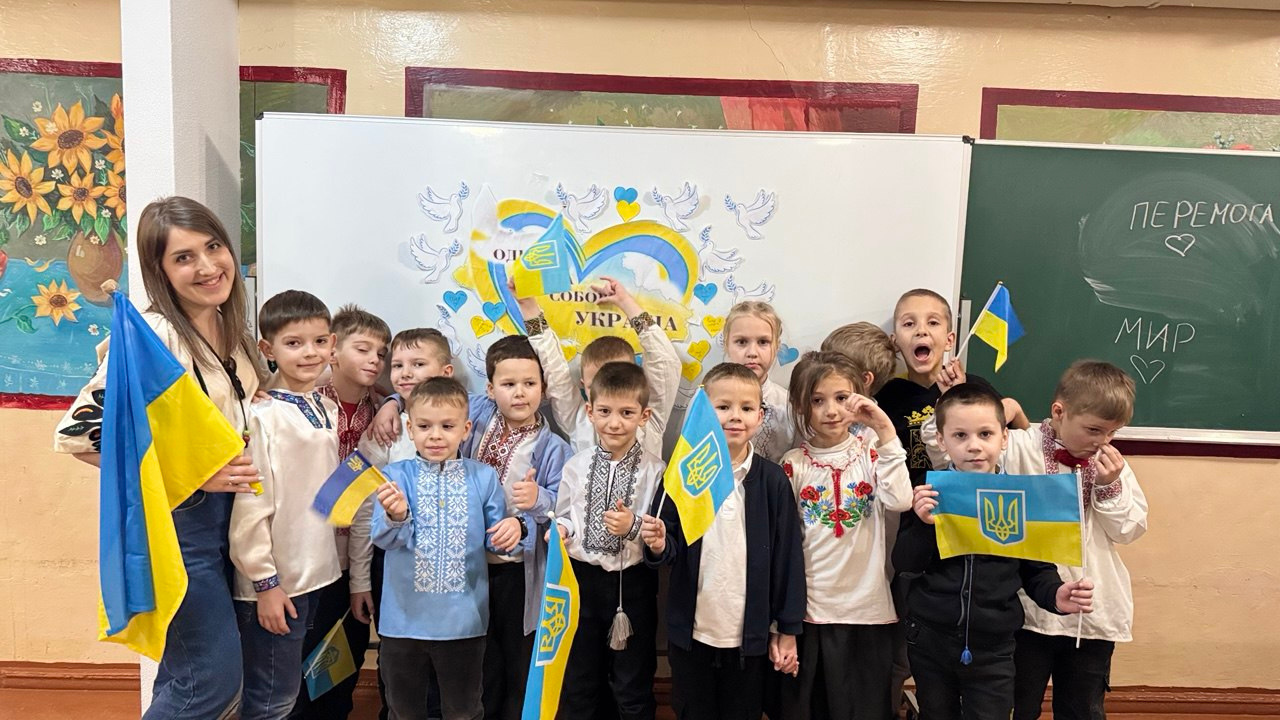 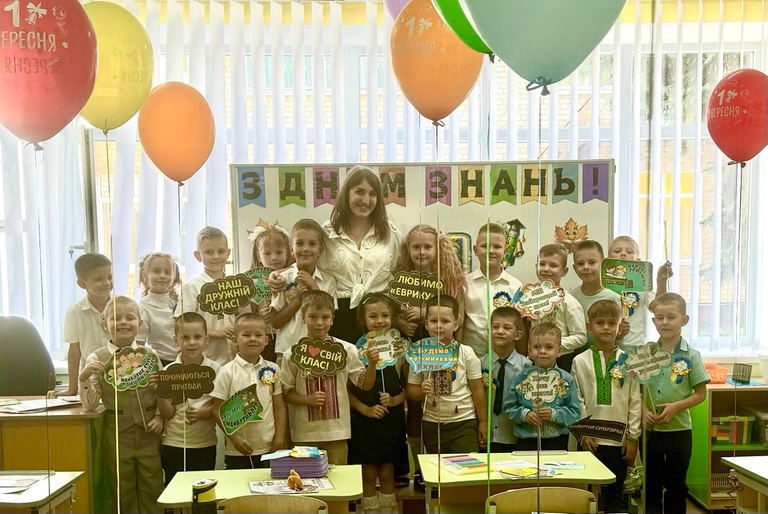 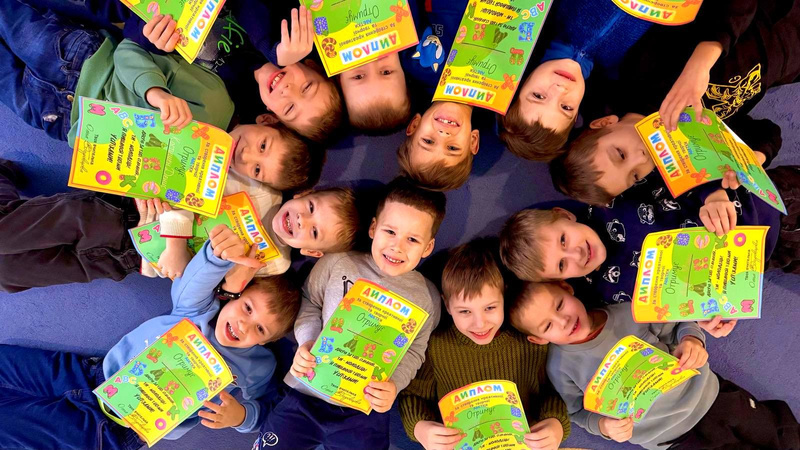 “В наших руках найвеличніша з усіх цінностей світу - Людина. Ми творимо Людину як скульптор-творець скульптуру з безформенного шматка мармуру:десь у глибині цієї мудрої глиби заховані прекрасні риси, які треба здобути, очистити від усього зайвого”.
                                           В.О.Сухомлинський
Дякую за увагу